Пожарная безопасность 
                           для детей
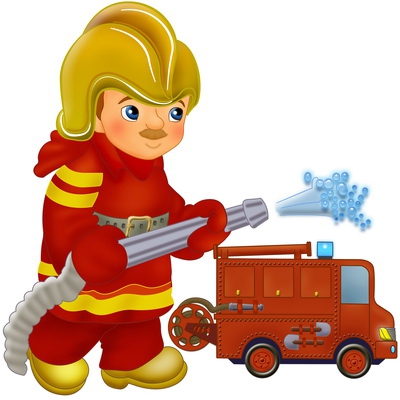 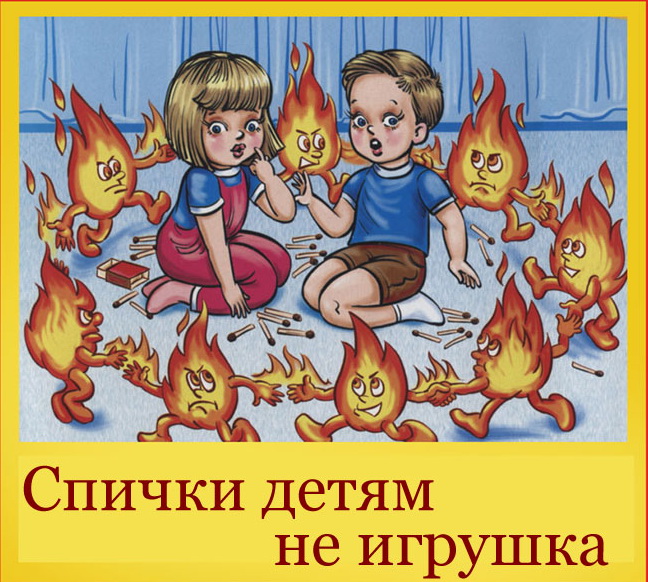 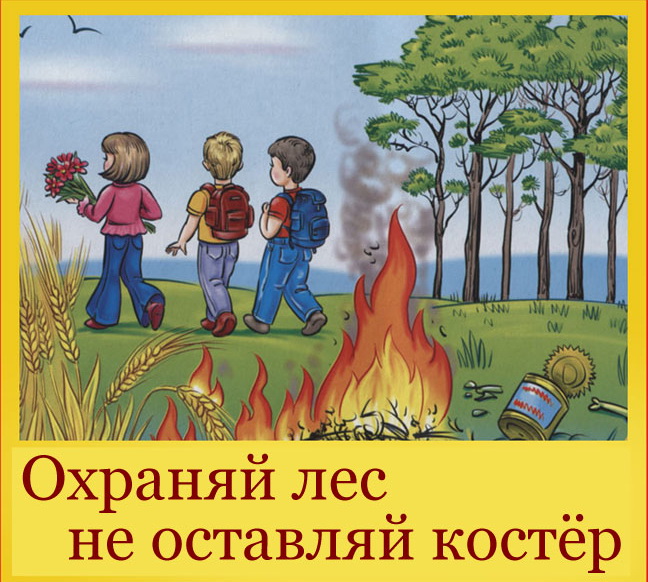 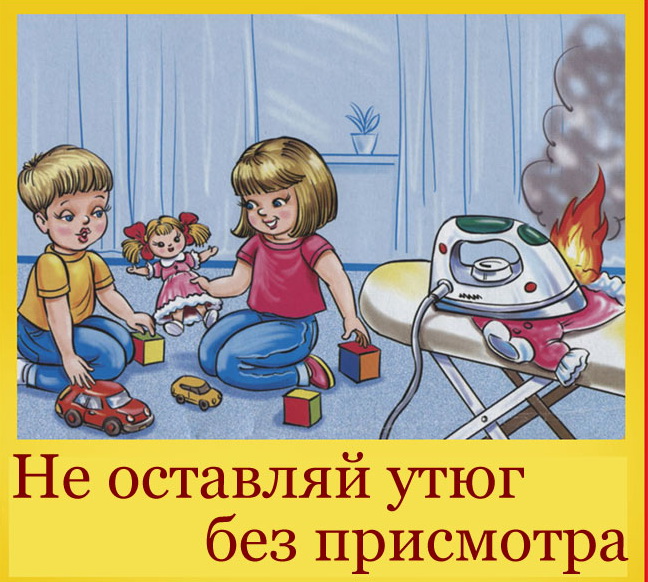 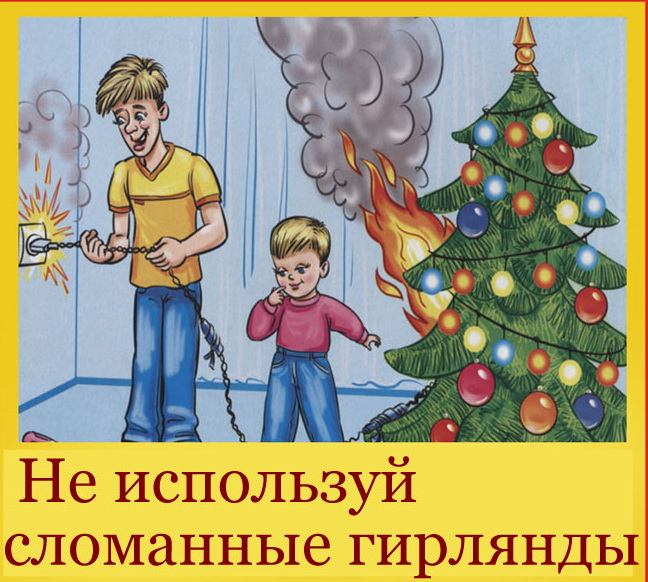 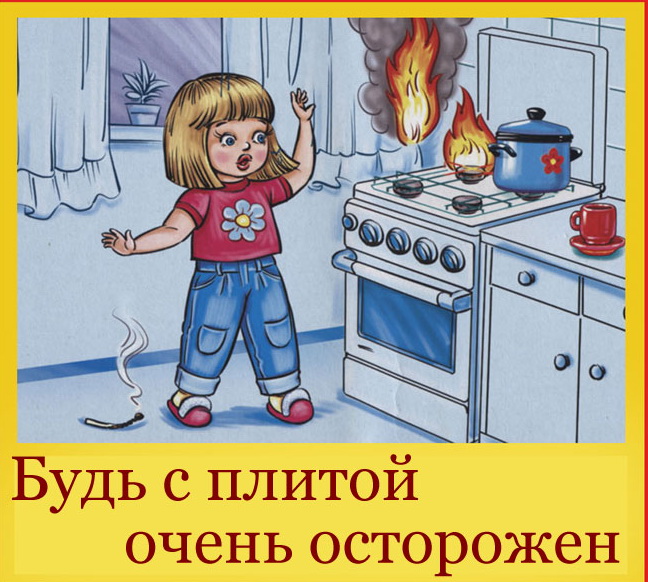 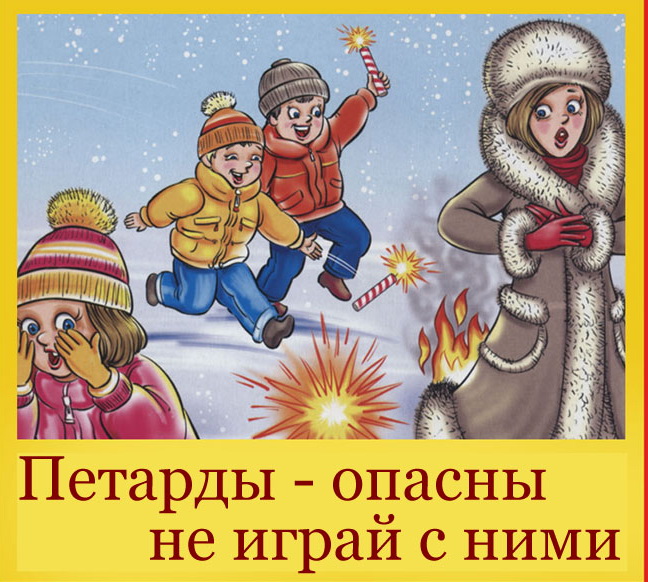